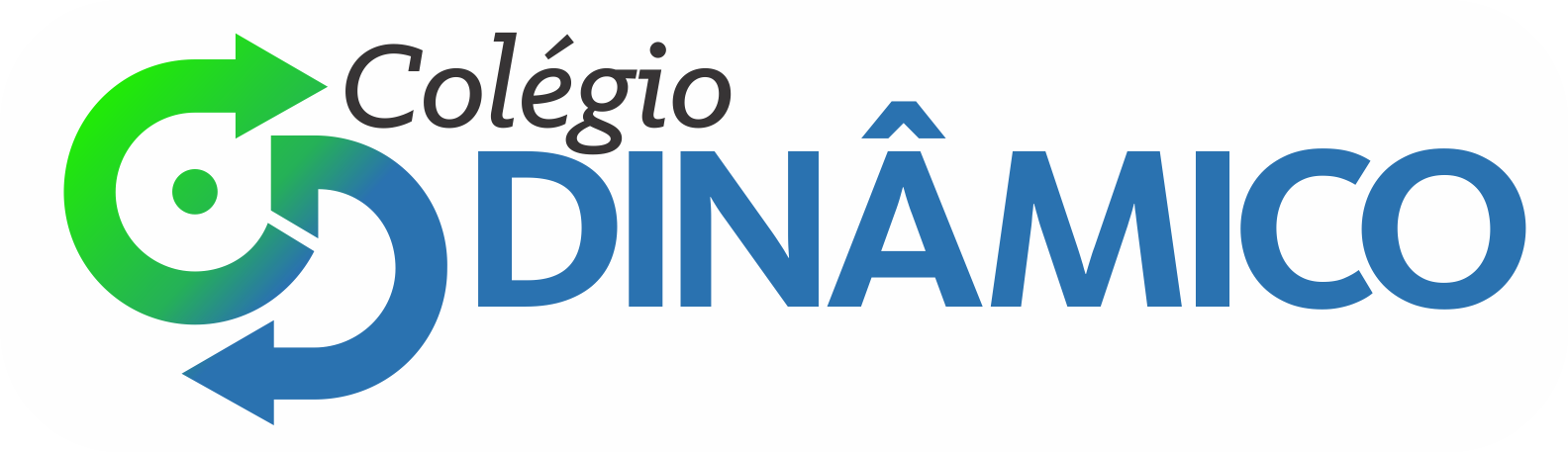 ESCALAS TERMOMÉTRICAS
E DILATAÇÃO TÉRMICA
FÍSICA – ESCALAS TERMOMÉTRICAS E DILATAÇÃO		     	Professor: Estefânio Franco Maciel
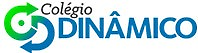 FÍSICA – VETORES	      Professor: Estefânio Franco Maciel
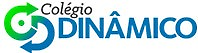 TEMPERATURA
Grandeza que permite medir o grau de agitação das moléculas de um corpo.
Dois ou mais corpos estão em equilíbrio térmico quando se encontram na mesma temperatura.
Se dois corpos estão em equilíbrio térmico com um terceiro, então, os três estão em equilíbrio térmico entre si.
FÍSICA – ESCALAS TERMOMÉTRICAS E DILATAÇÃO		     	Professor: Estefânio Franco Maciel
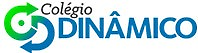 ESCALAS TERMOMÉTRICAS
Fahrenheit
Kelvin
Celsius
Arbitrária
Ponto de vapor
100º C
212º F
373 K
y
Ponto de gelo
x
0º C
32º F
273 K
FÍSICA – ESCALAS TERMOMÉTRICAS E DILATAÇÃO		     	Professor: Estefânio Franco Maciel
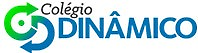 TOP 10 - DINÂMICO – FÍSICA – MÓDULO 7					Professor: Estefânio Franco Maciel
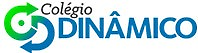 Kelvin
Escala X
Celsius
Fahrenheit
Ponto de vapor
212º F
100º C
373 K
M
C		   F	           K                 X
273 K
32º F
m
0º C
Ponto de gelo
FÍSICA – ESCALAS TERMOMÉTRICAS E DILATAÇÃO		     	Professor: Estefânio Franco Maciel
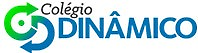 TOP 10 - DINÂMICO – FÍSICA – MÓDULO 7					Professor: Estefânio Franco Maciel
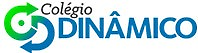 DILATAÇÃO
LINEAR
ti
l = l0 . α . t
tf
l
SUPERFICIAL
S = S0 . β . t
VOLUMÉTRICA
V = V0 .  . t
=2
=3
FÍSICA – ESCALAS TERMOMÉTRICAS E DILATAÇÃO		     	Professor: Estefânio Franco Maciel
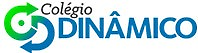 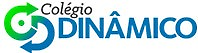 TOP 10 - DINÂMICO – FÍSICA – MÓDULO 7					Professor: Estefânio Franco Maciel
DILATAÇÃO DOS LÍQUIDOS
FÍSICA – ESCALAS TERMOMÉTRICAS E DILATAÇÃO		     	Professor: Estefânio Franco Maciel
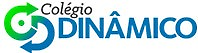 TOP 10 - DINÂMICO – FÍSICA – MÓDULO 7					Professor: Estefânio Franco Maciel
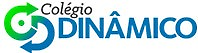 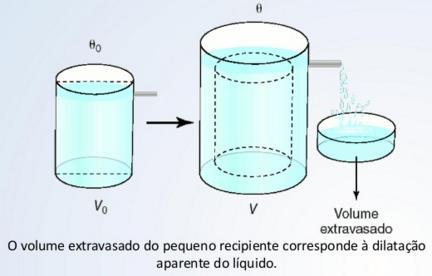 FÍSICA – ESCALAS TERMOMÉTRICAS E DILATAÇÃO		     	Professor: Estefânio Franco Maciel
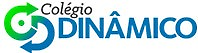 TOP 10 - DINÂMICO – FÍSICA – MÓDULO 7					Professor: Estefânio Franco Maciel
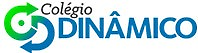